Homemade 
Low-fi Prototype
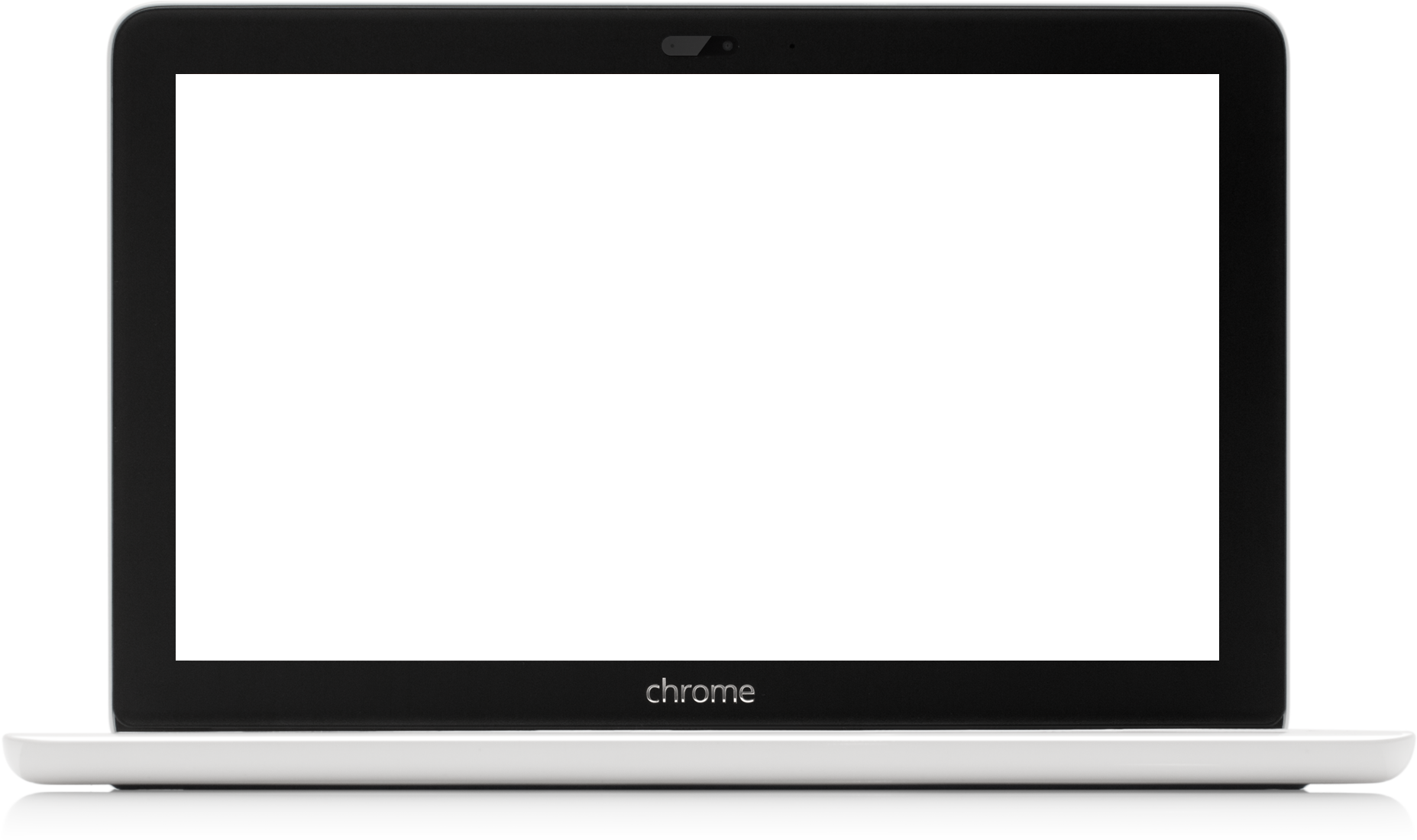 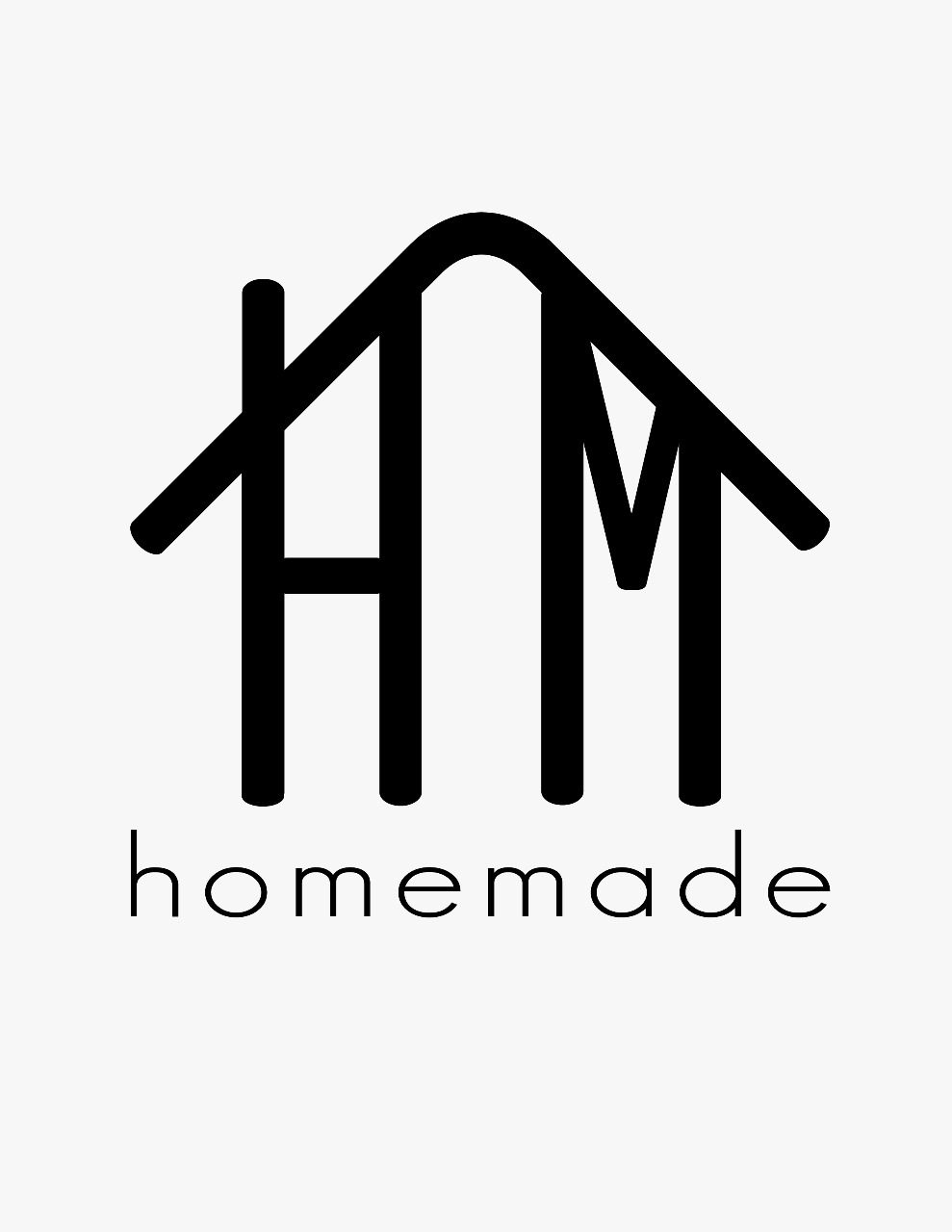 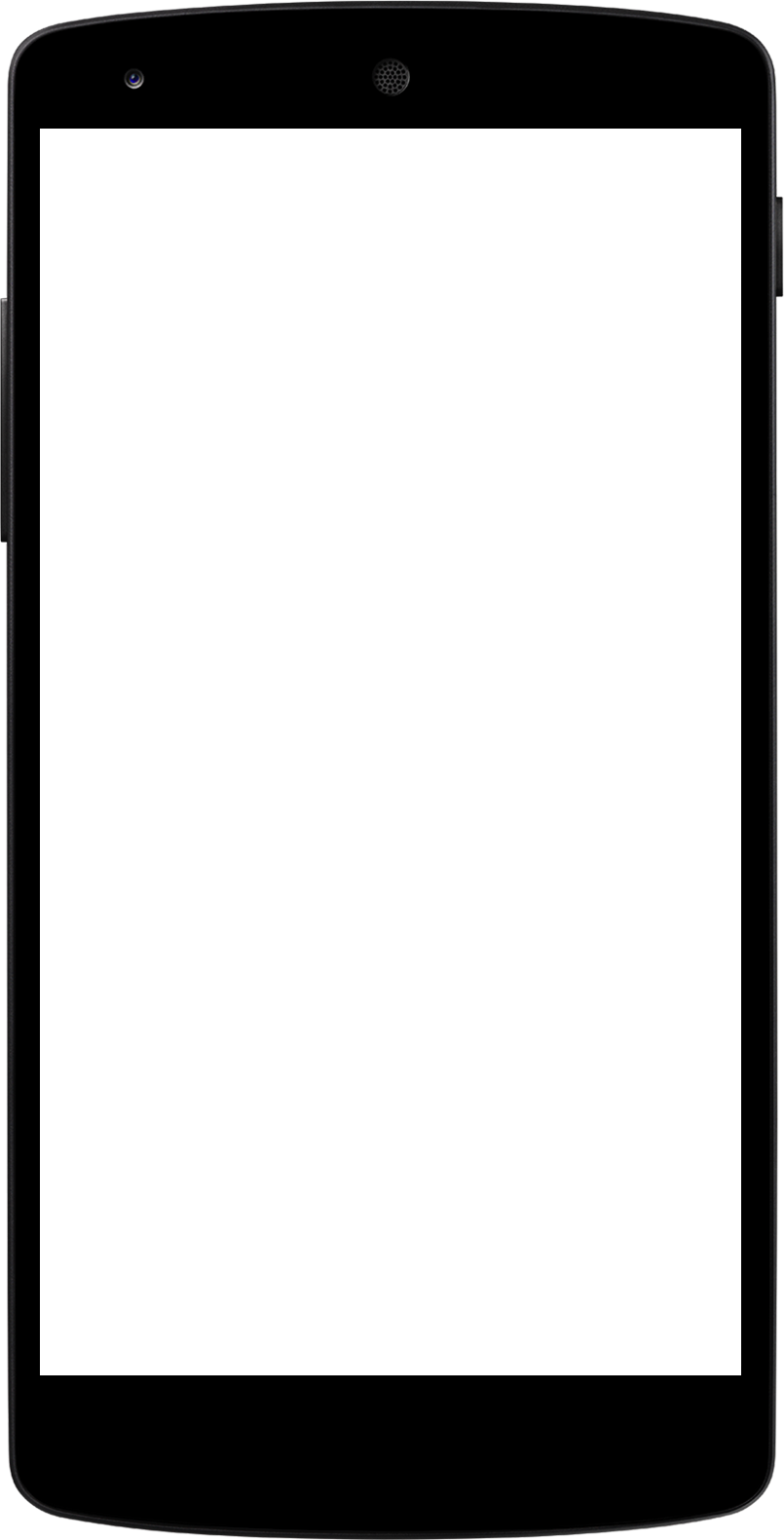 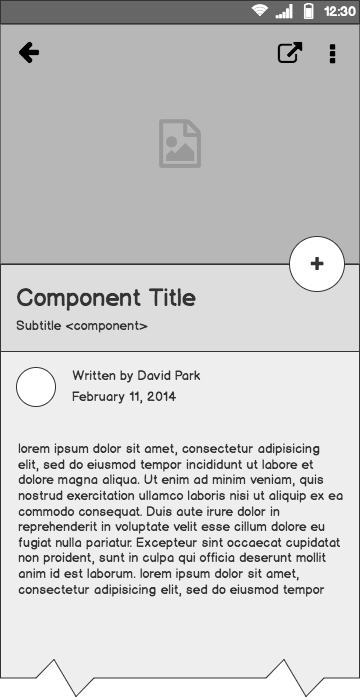 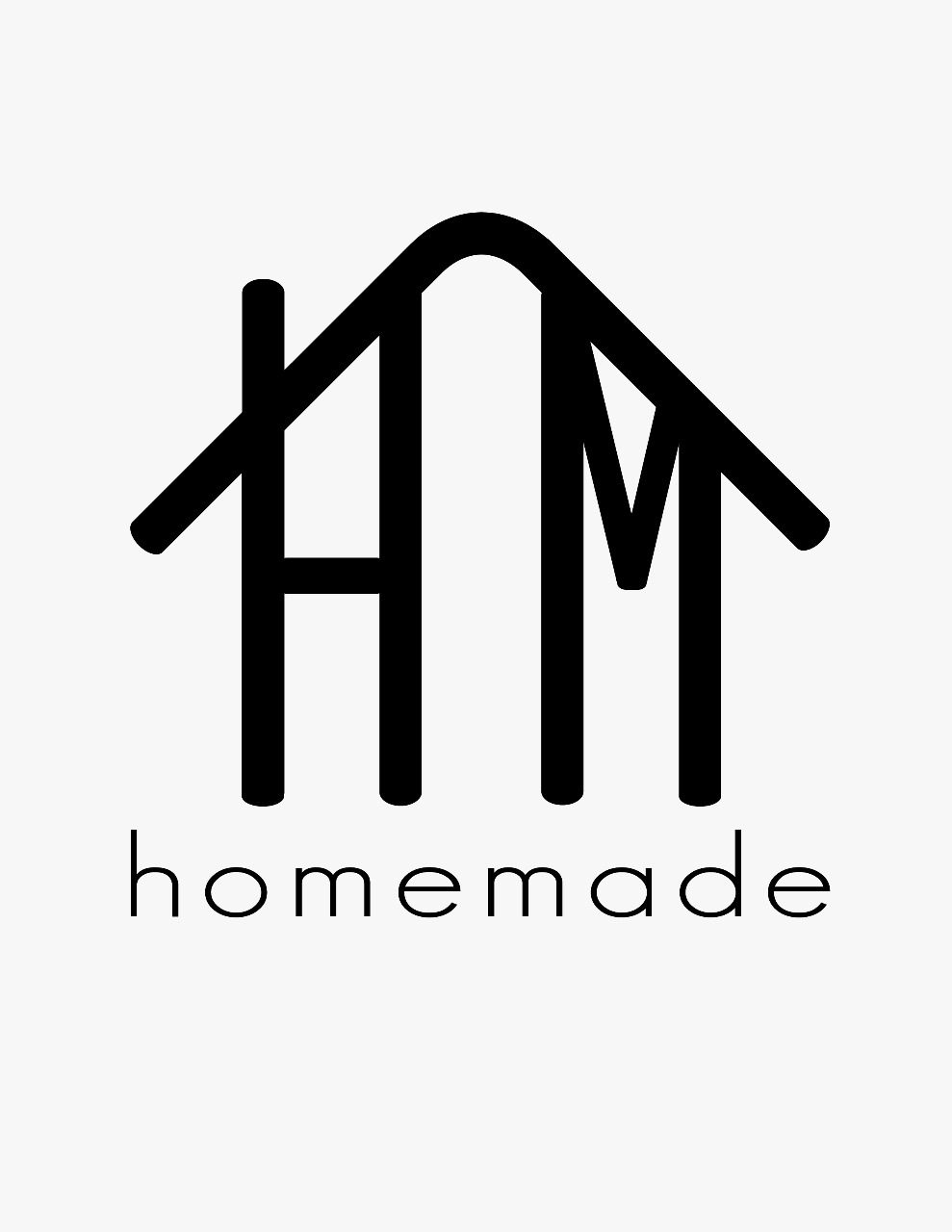 Team 1 : 
Erin C, Emilia D, Paola M, Amrita V
Outline
Mission Statement
Interface Design
Low-fi Prototype
Task Flows
Usability Testing
Value Proposition

Mission Statement
Travel through your kitchen. 

Bring authentic cultural experiences to all people regardless of travel constraints.
Selected Interface Design
Map Design
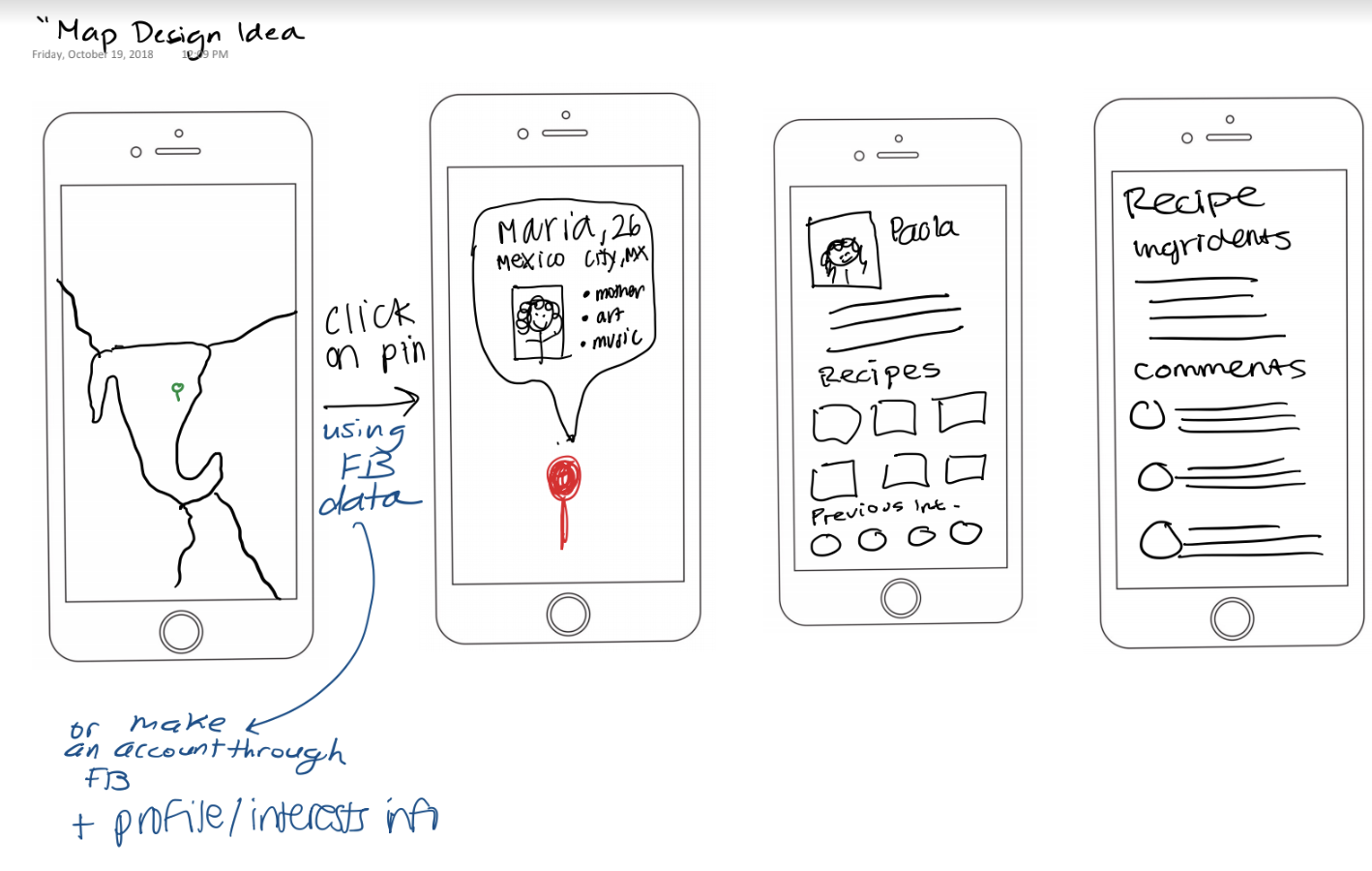 Rationale
Emphasizes geographic location
Map visual emphasizes “travel”
Familiarity : UI of the map view is similar to existing apps
Easy for users to answer question: “where do I want to travel?”
Low-fi Prototype
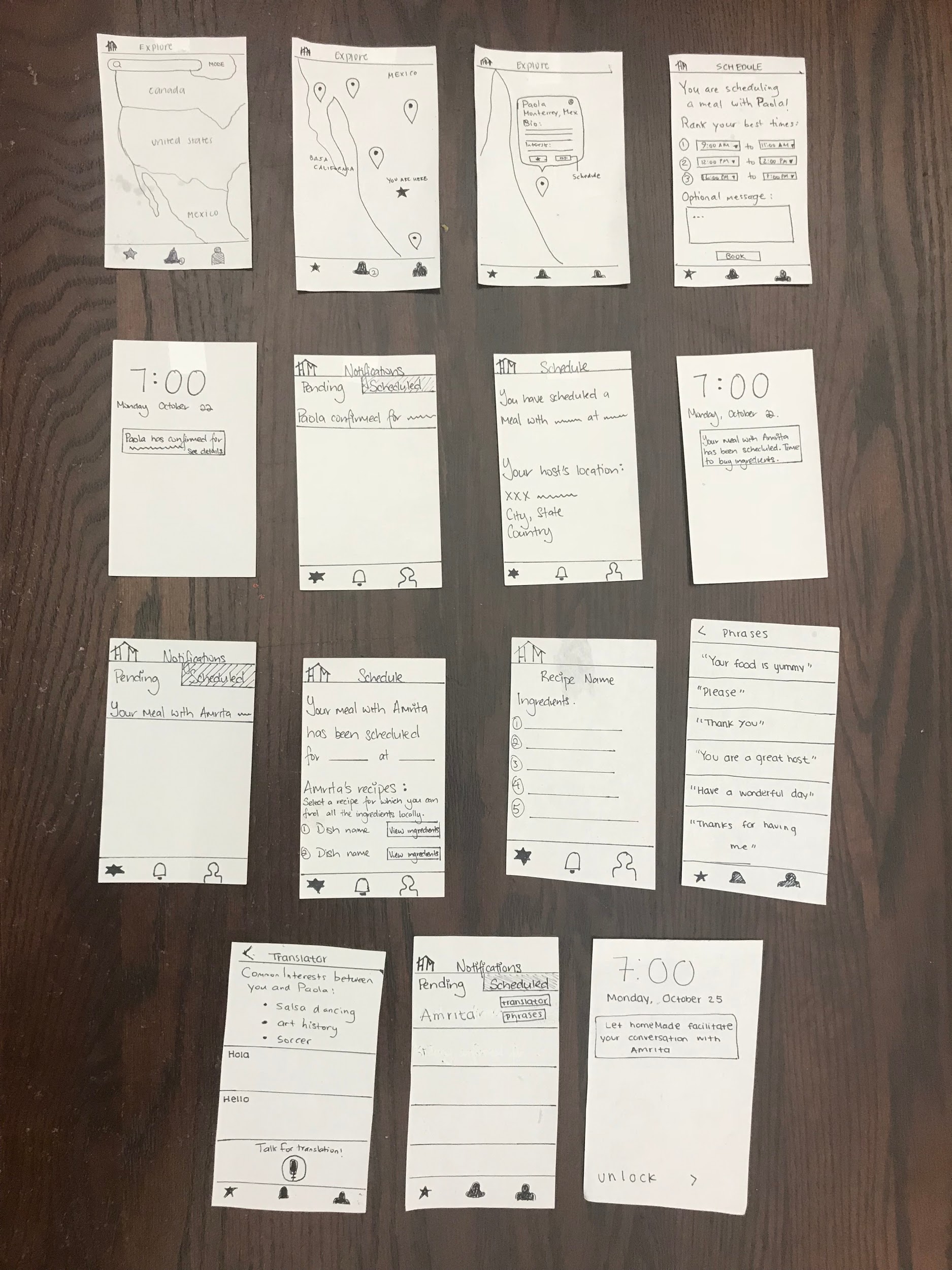 Visual emphasis of travel
Homemade Paper Prototype
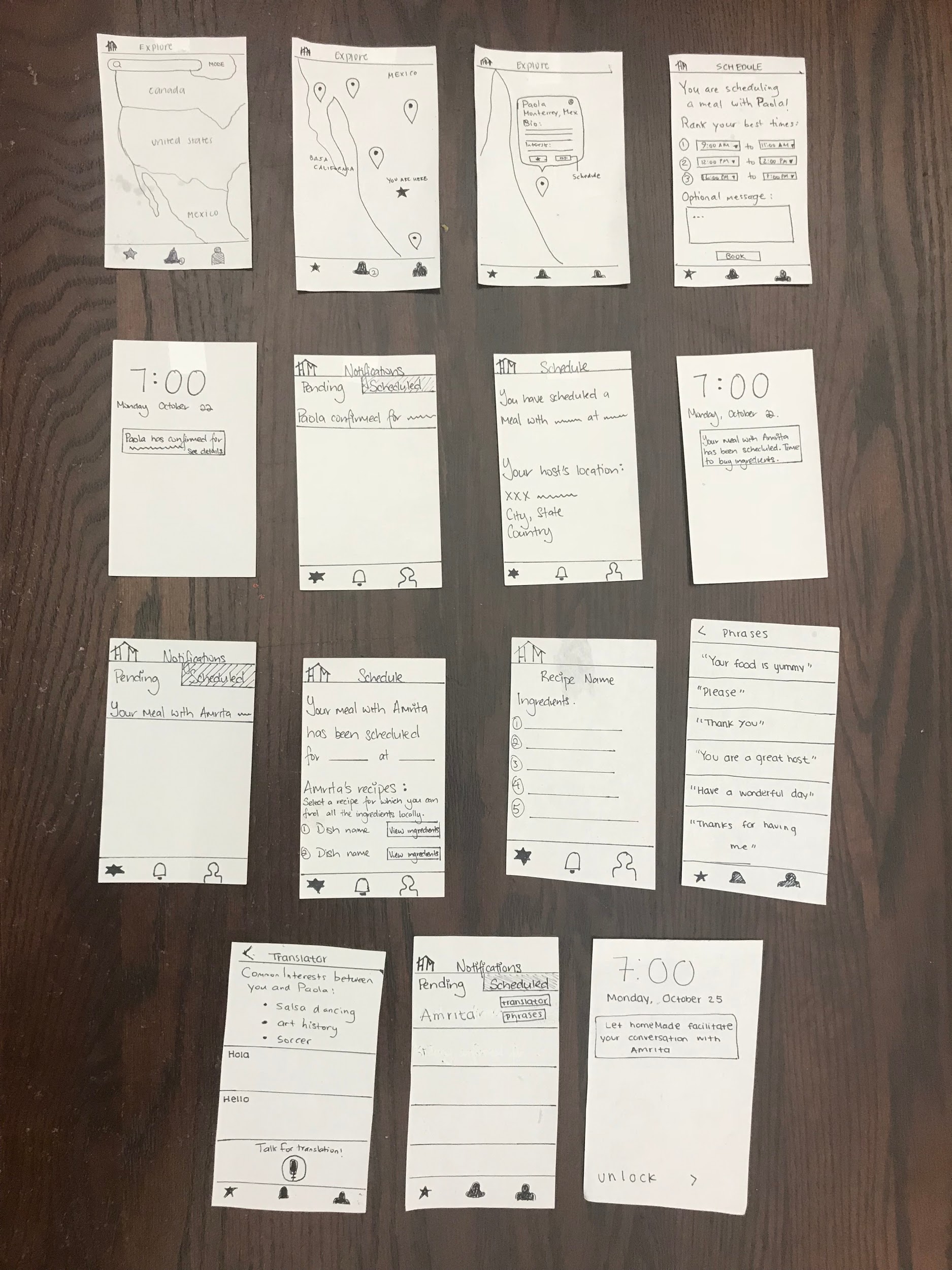 Simulate mobile interactions
Homemade Paper Prototype
Task Flows
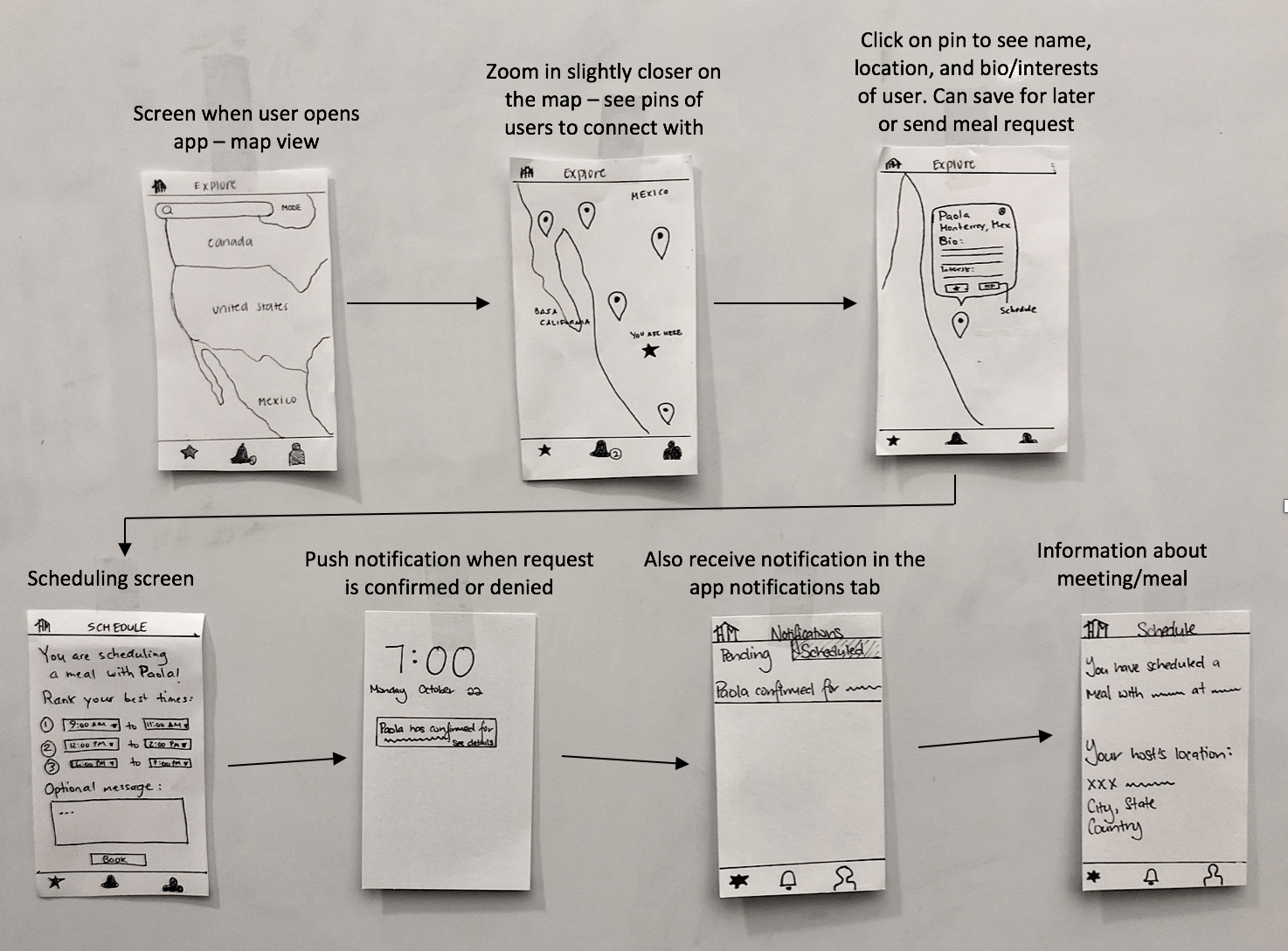 Task 1 : Meet local people (traveller)
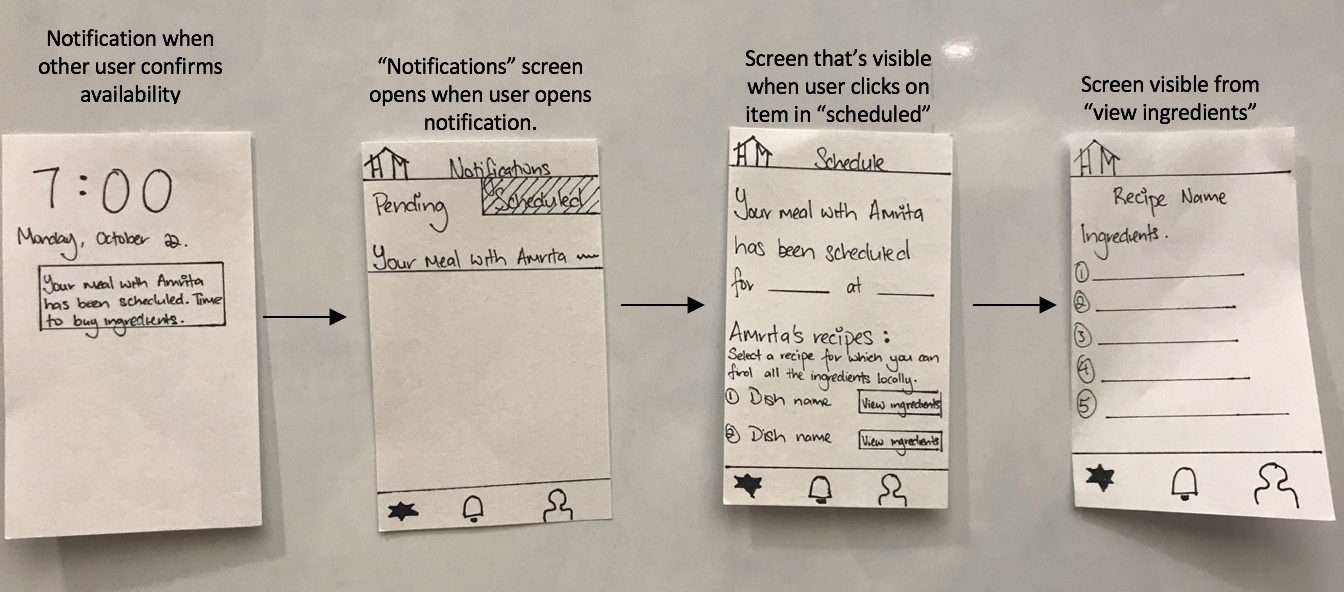 Task 2: Get groceries to share a meal (host)
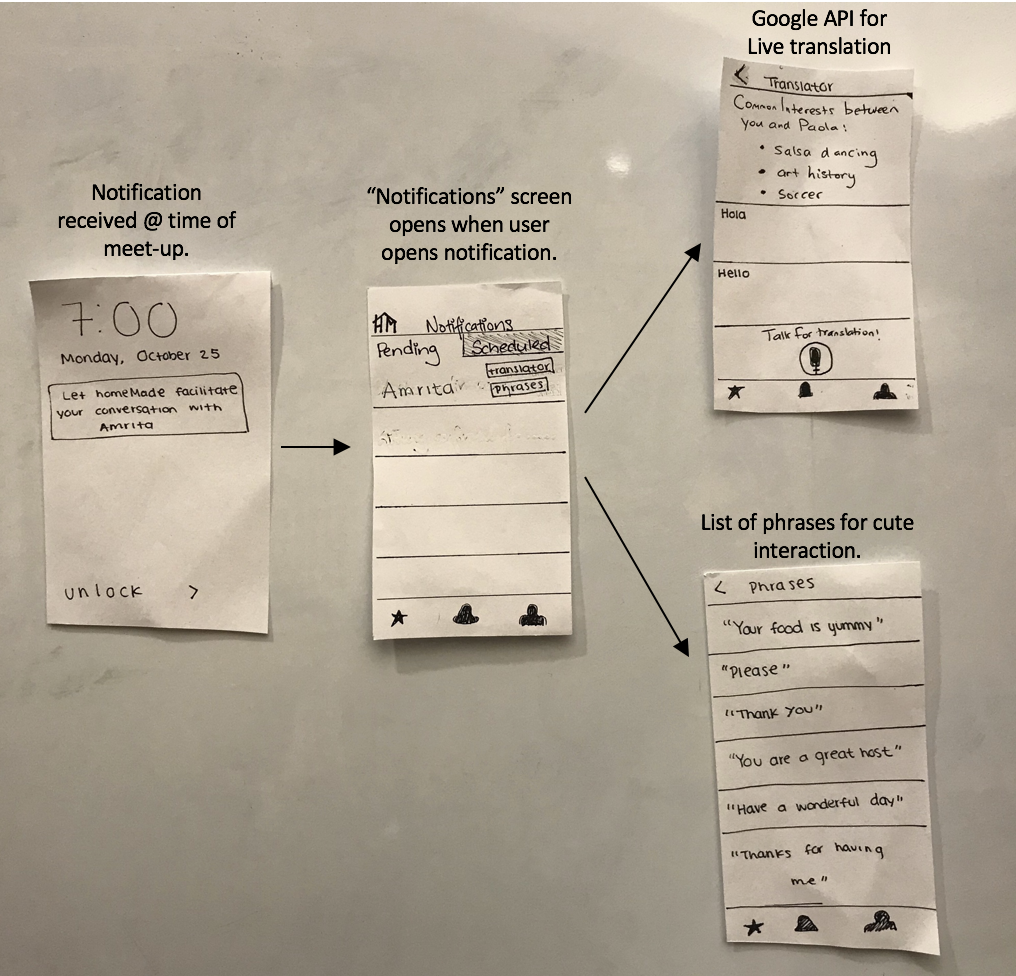 Task 3 : Bond with someone from a different culture (both)
Usability Testing
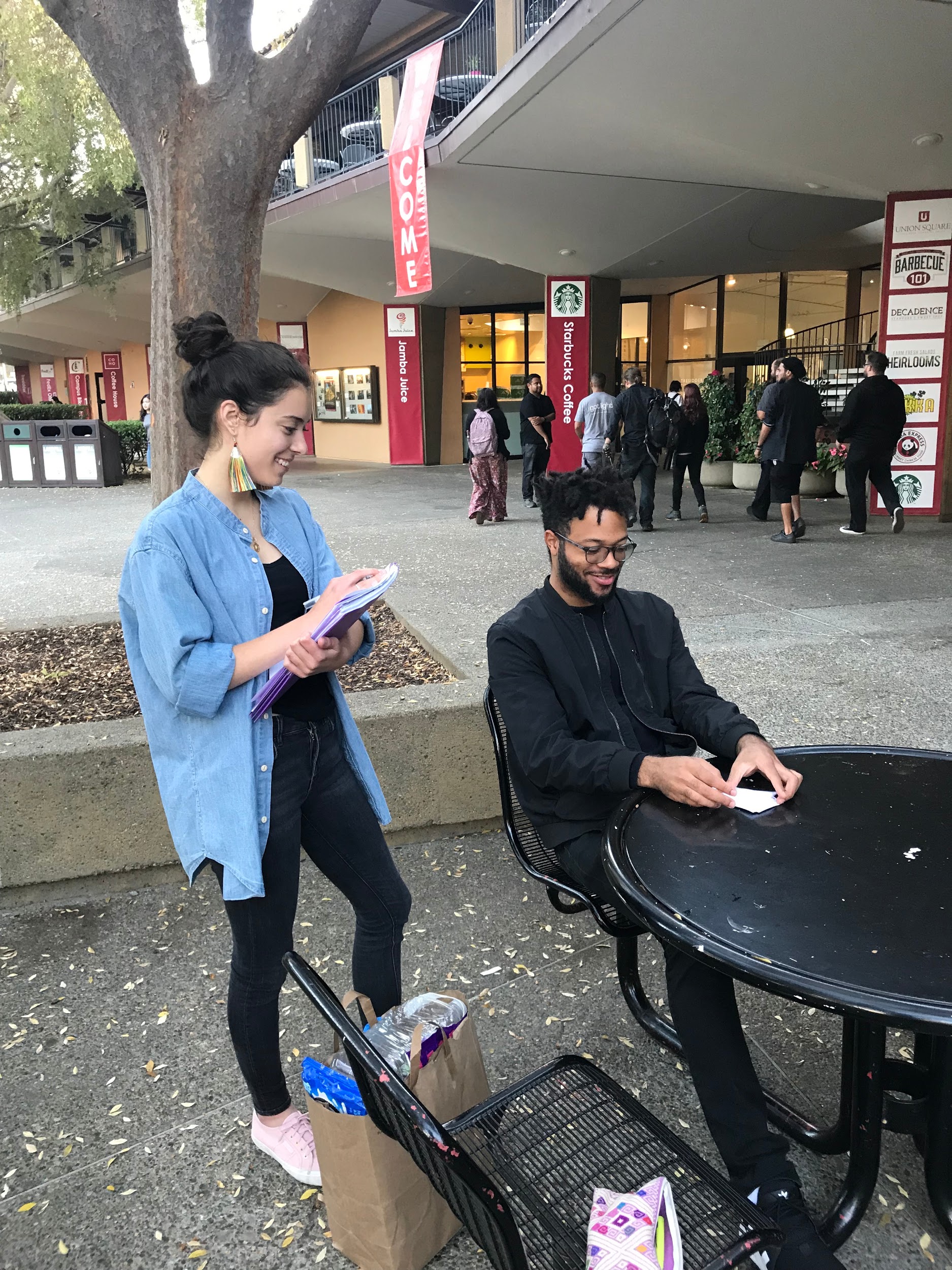 Usability Testing:
Method
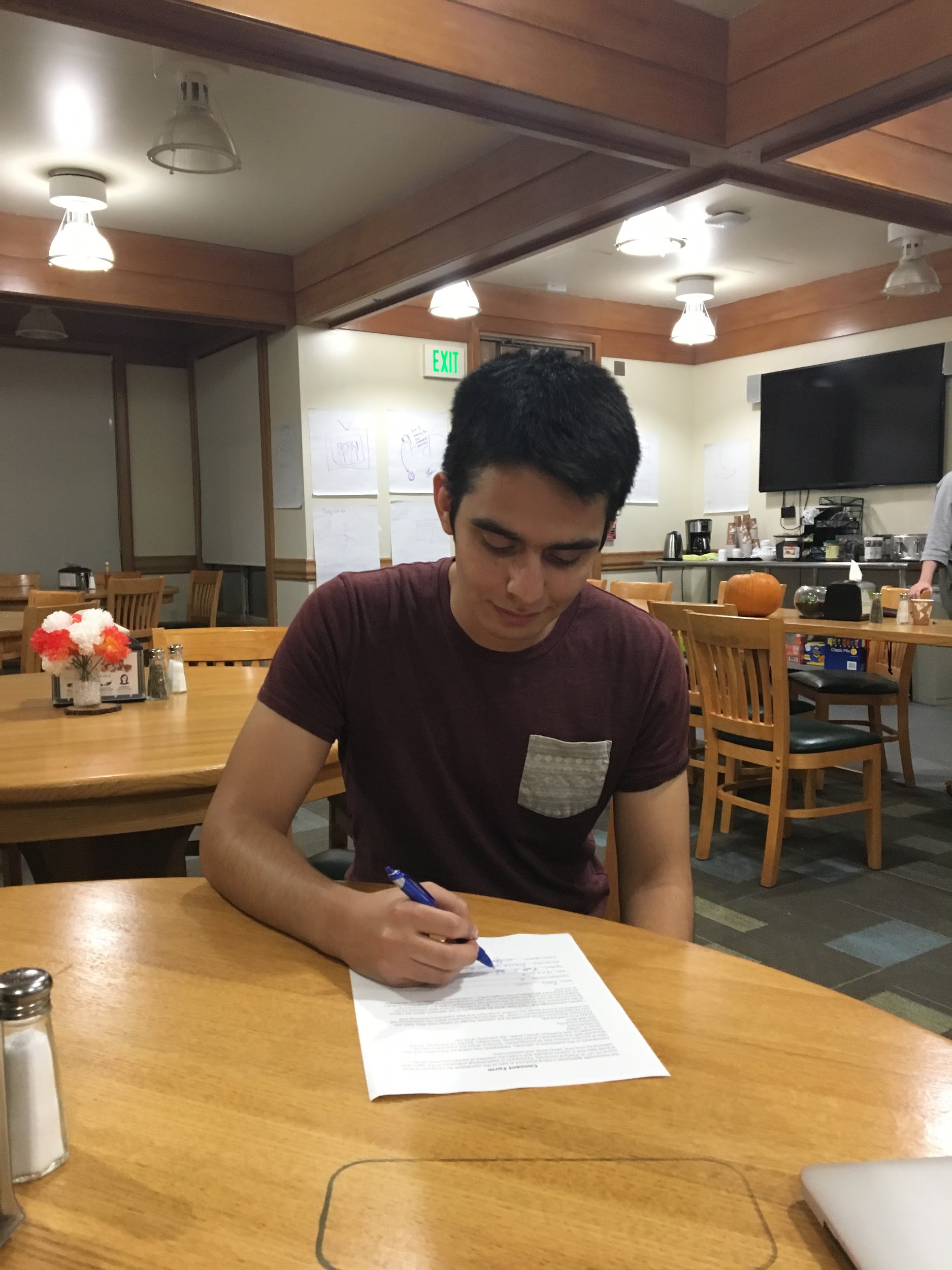 3 volunteer participants: no compensation.
Users had difficulty  understanding our complex process without instructions.
Users did not know  what to do with the information presented (buy ingredients).
Notification messages were not clear.
Usability Testing:
Results
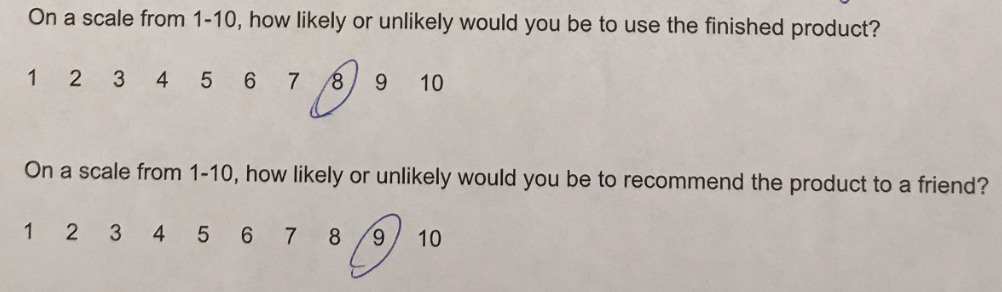 Survey Ratings
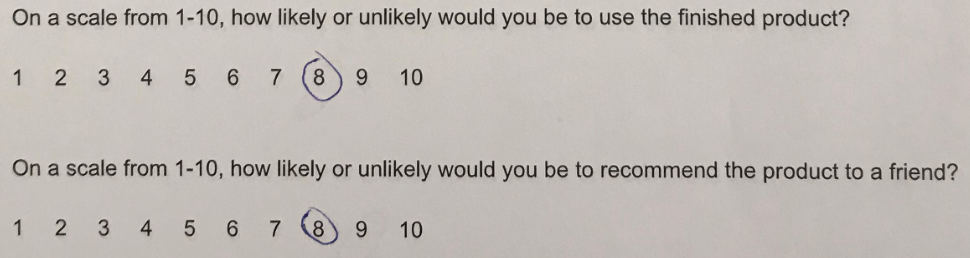 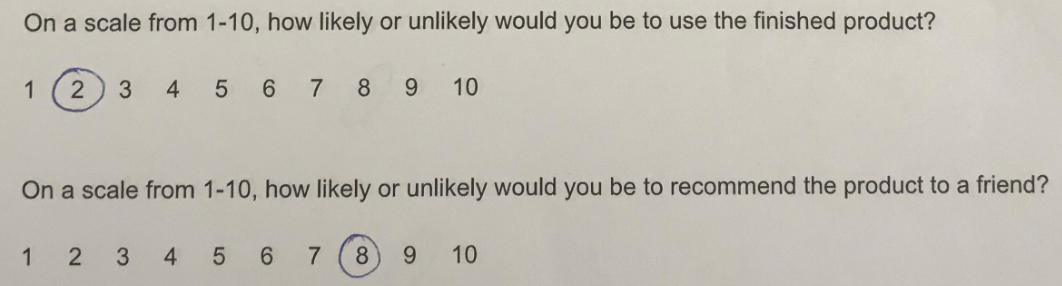 Suggested UI Changes
Improve discoverability of search bar with text: : “Search”
New favourites icon; currently used for two features.
Let users  “request” meal to signify confirmation pending; instead of “book”.
Ability to print or export ingredients list.
Move common interest to a new screen; currently paired with translator.
Questions?